I can multiply fractions by fractions
30.11.20
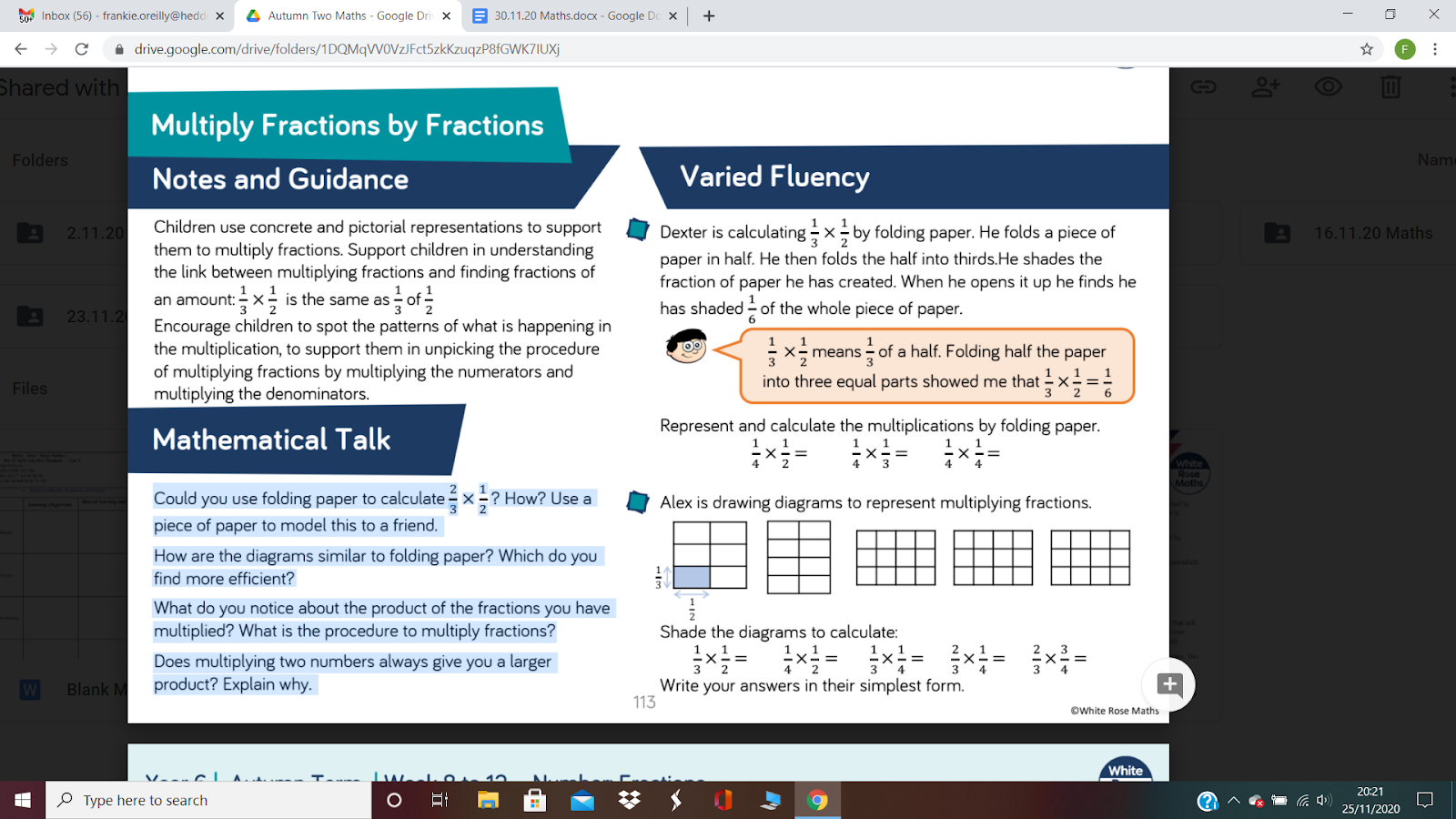 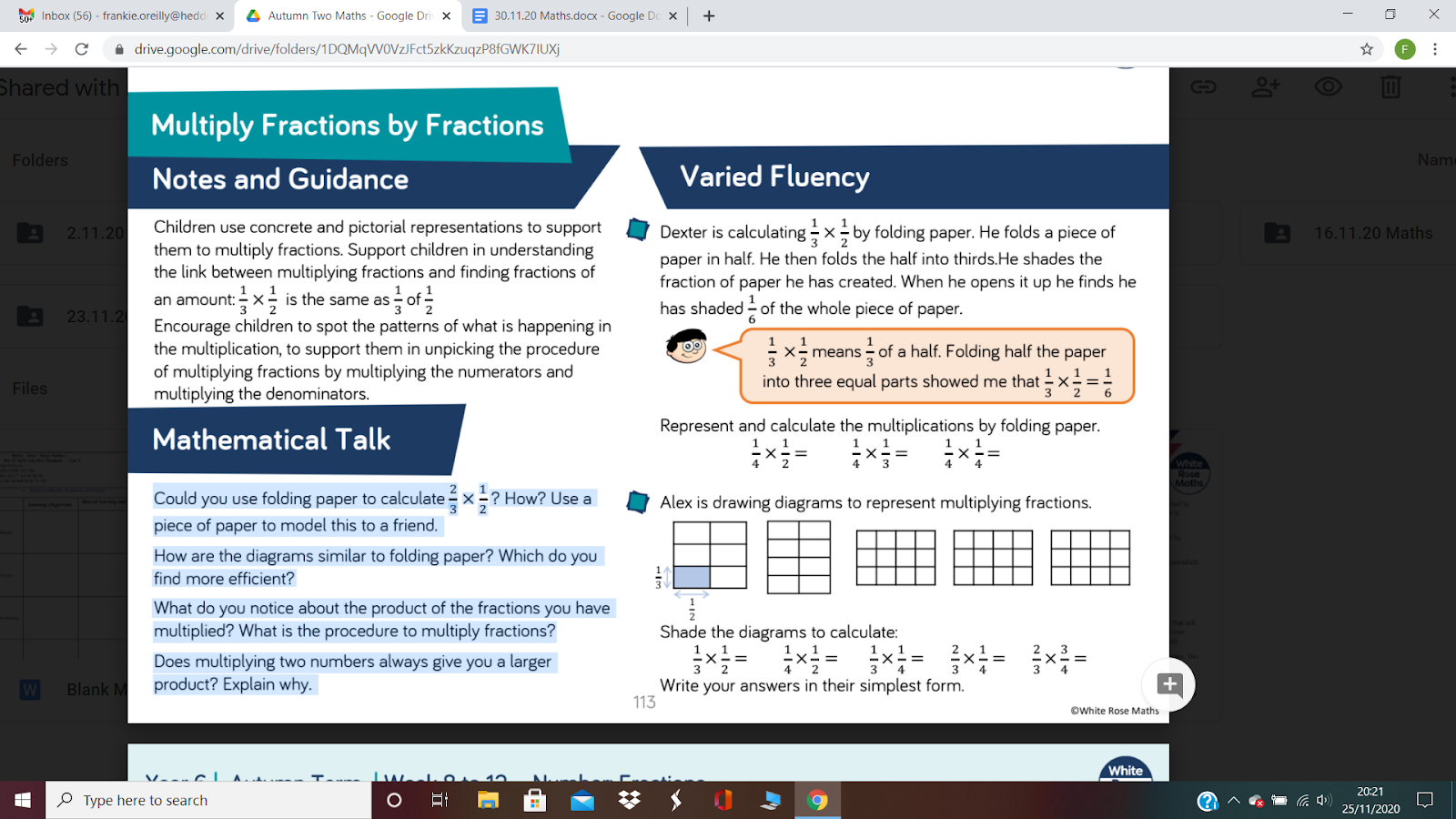 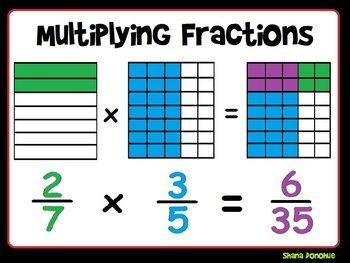 Now that you understand WHY, multiplying fractions is easy! Simply multiply the numerators together and then multiply the denominators together. Simplify your answer if possible.
Copy and complete. Write your answers in their simplest form
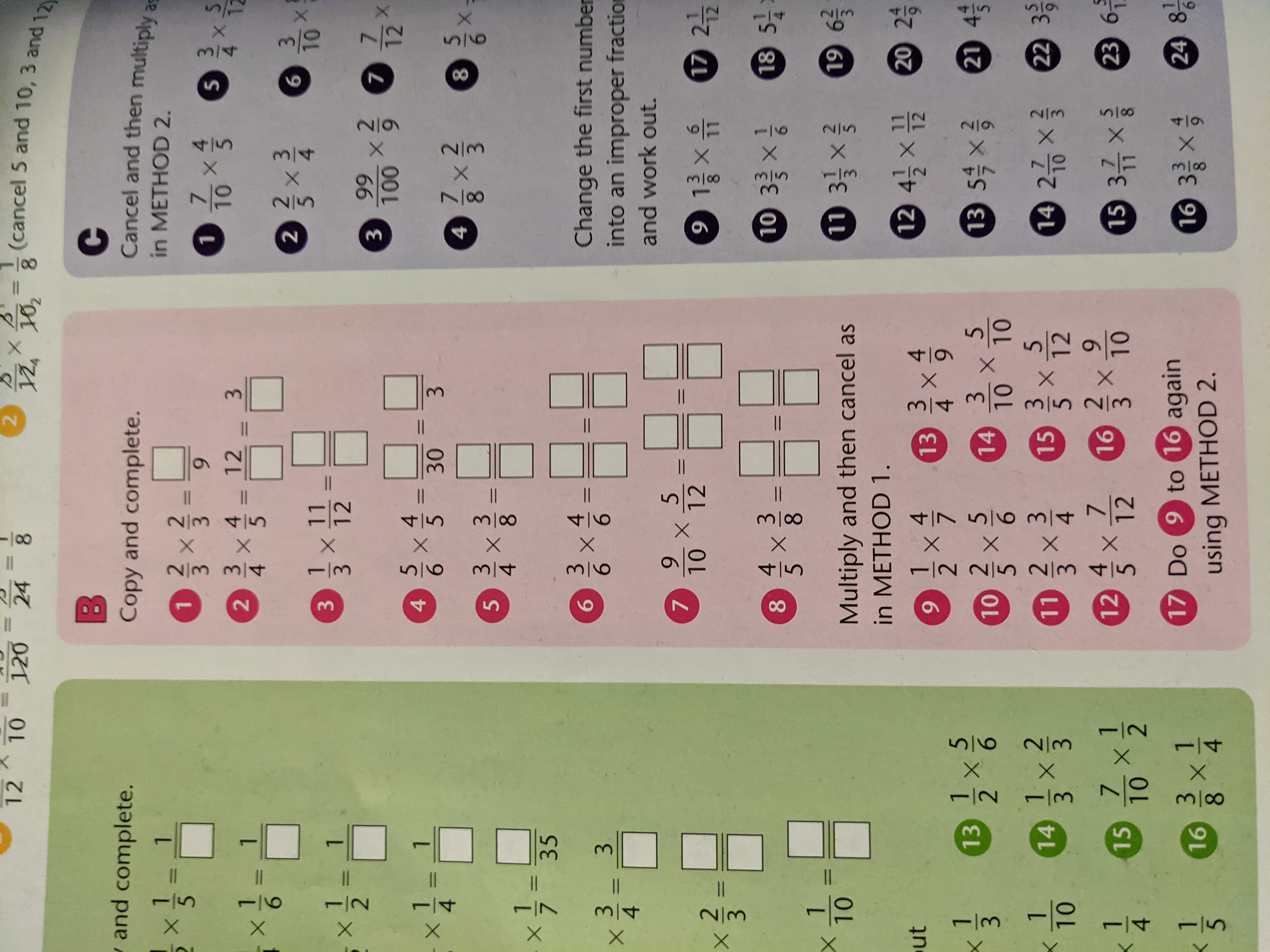 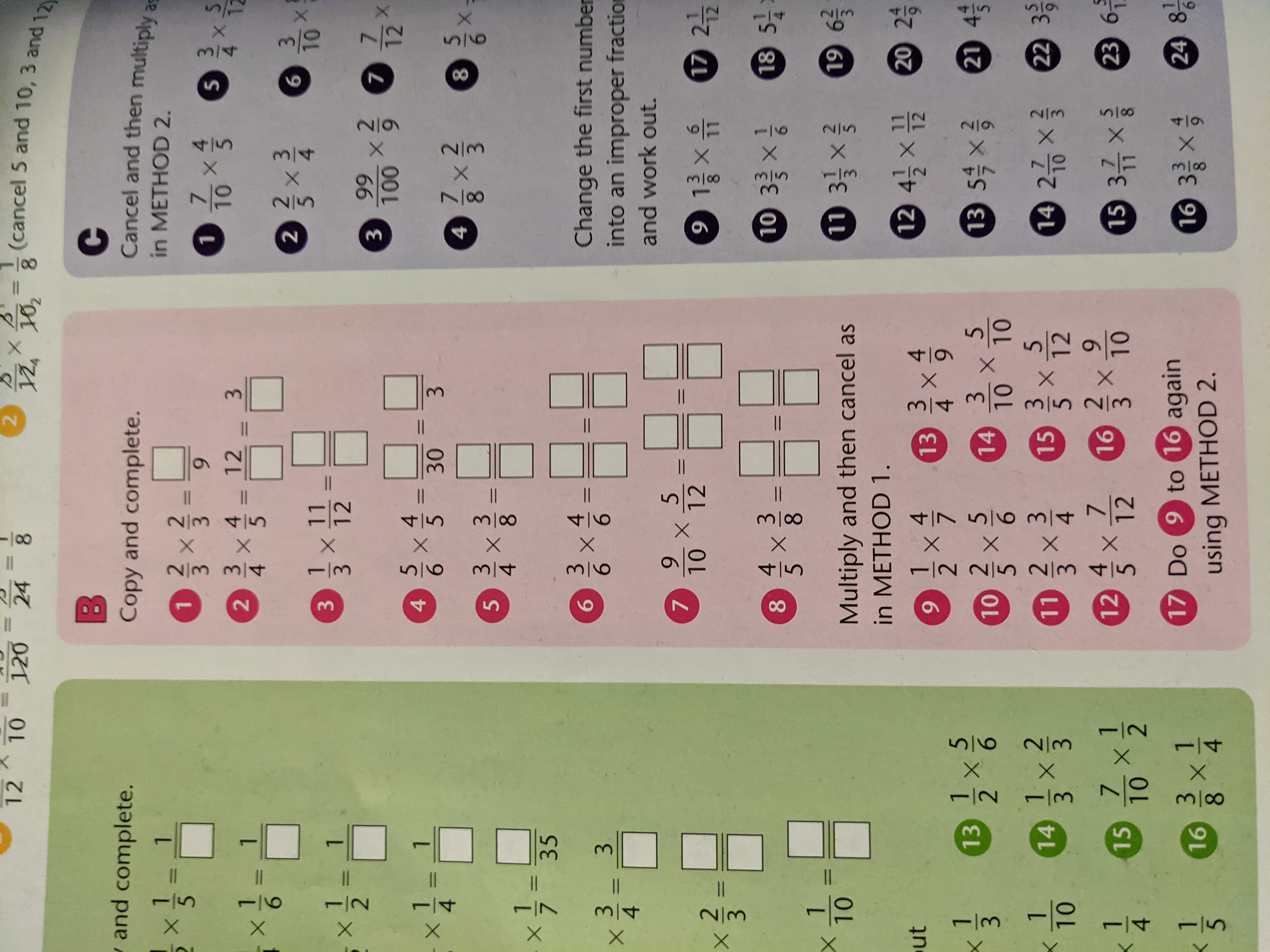 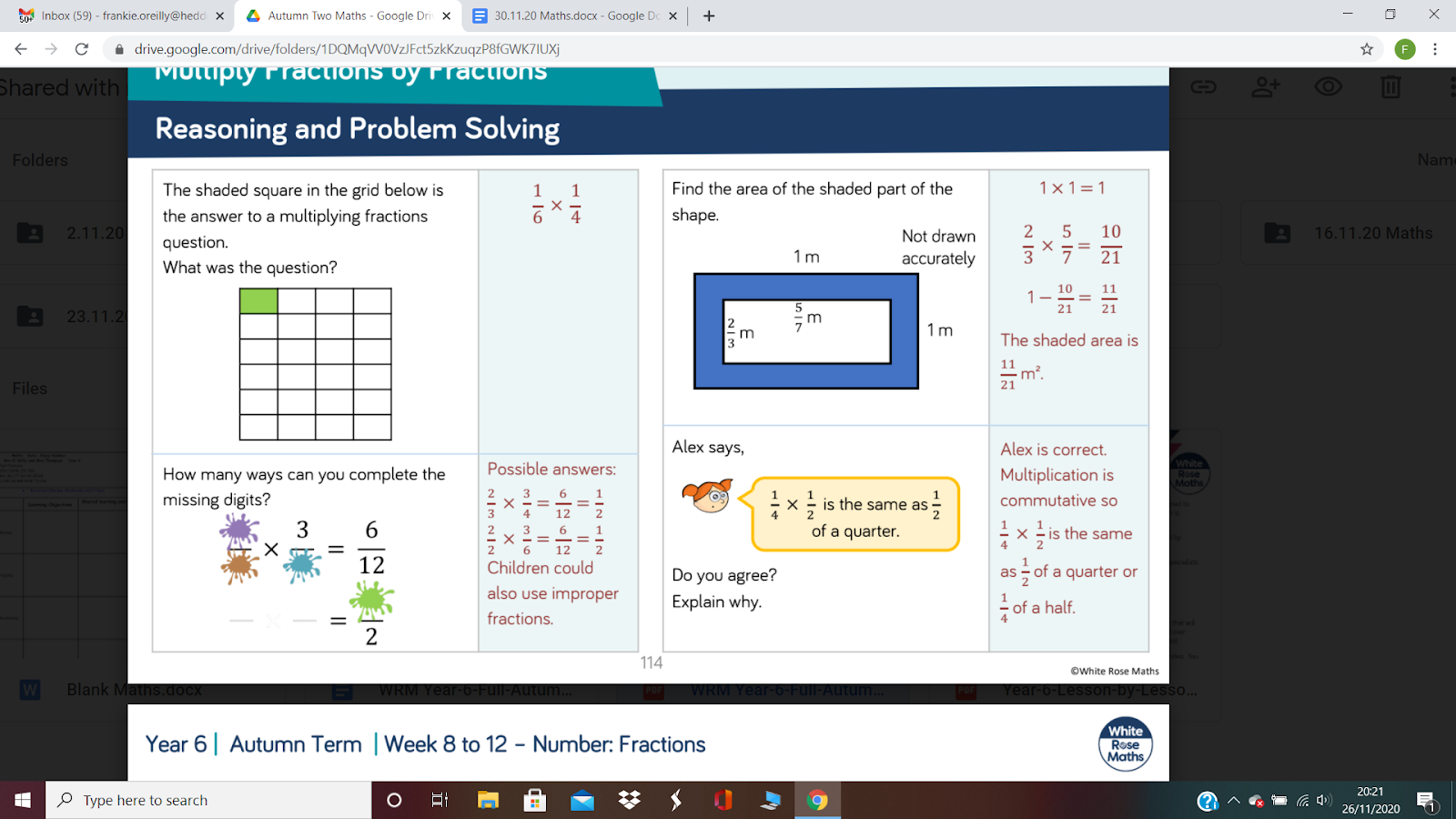 1/6 x 1/4
Possible answers…

2/3 x 3/4 = 6/12    	= 1/2

2/2 x 3/6 = 6/12 	= 1/2
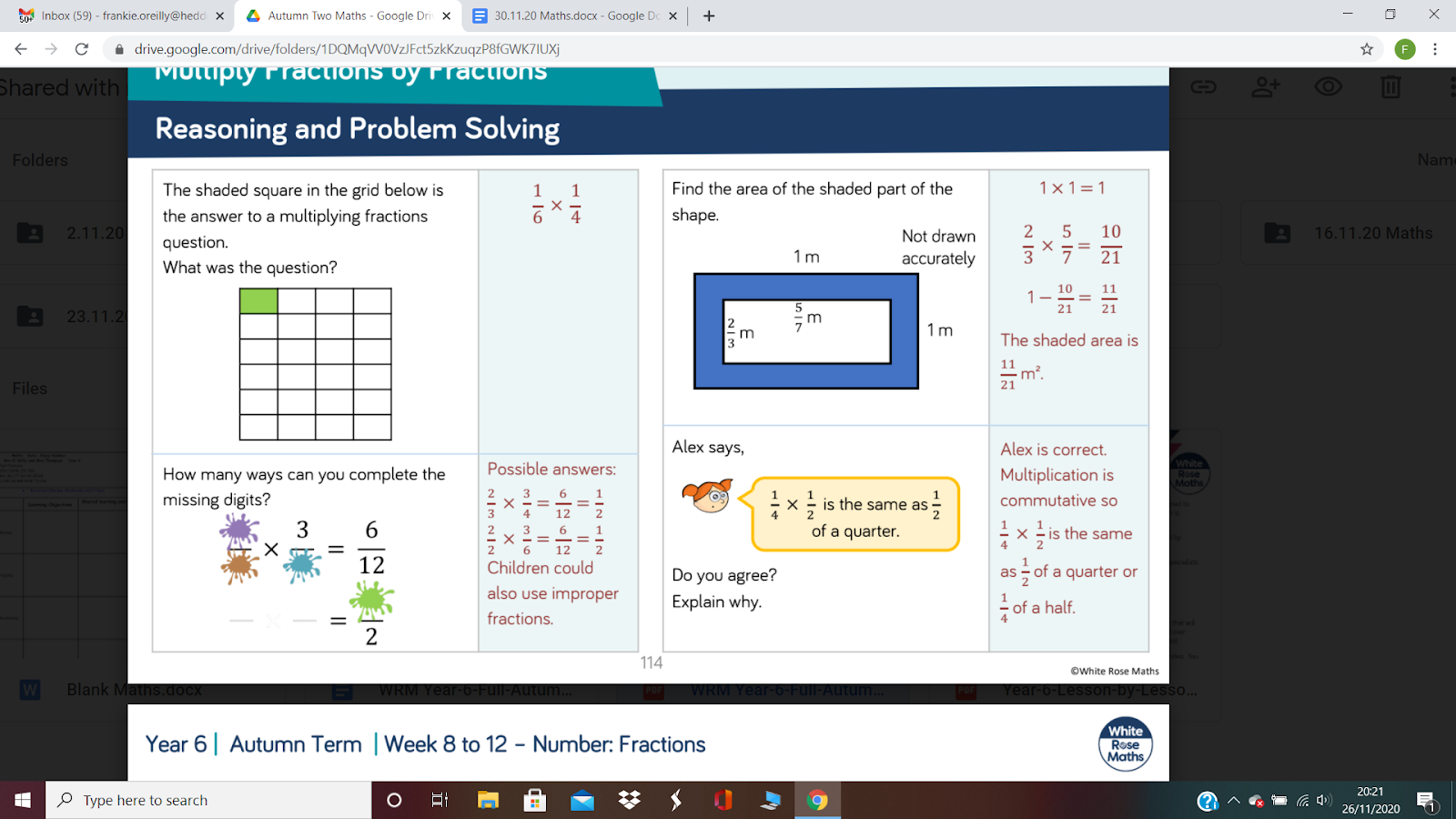 https://mathsframe.co.uk/en/resources/resource/120/match_fractions_decimals_and_percentages#.UCdcd2MsCEY
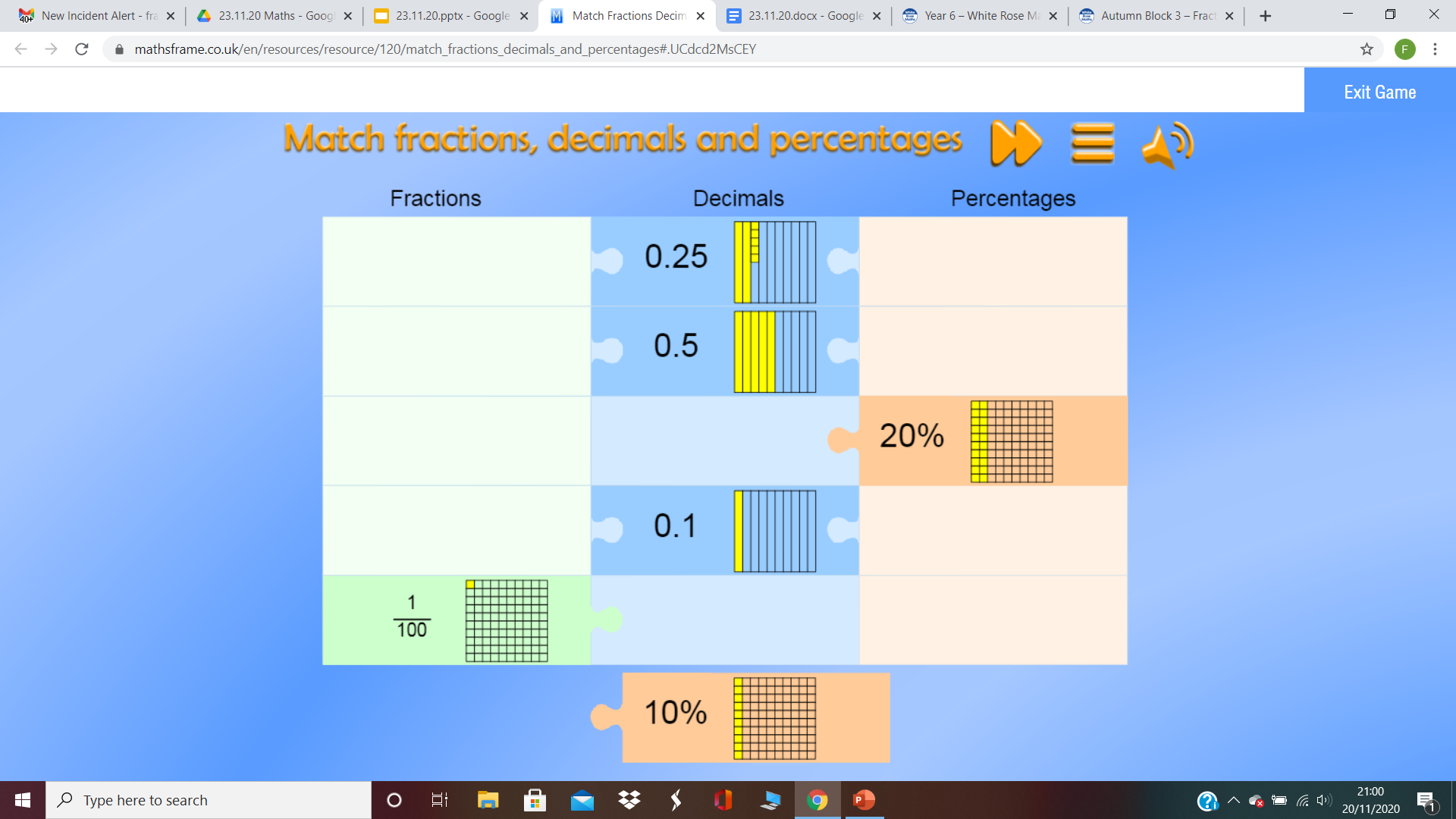